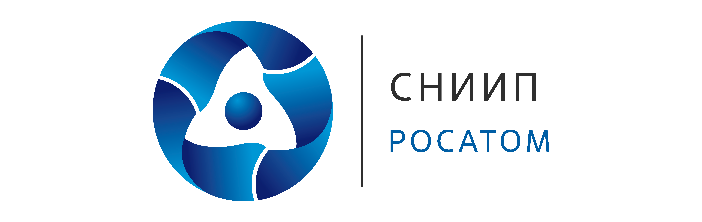 Ядерное приборостроение – направления развития на период до 2030 года
Чебышов С.Б., Белкин Д.Ю., Черкашин И.И., Гордеев А.С.
АО «СНИИП», АО «РАСУ»

Москва, 2022г. МИФИ
1
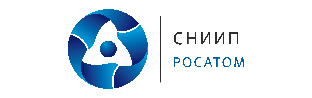 В статье «Когда Россия будет иметь атомную бомбу?», опубликованной в журнале Look в 1947г., американские эксперты писали: «Русской промышленности недостает тонкости и это является огромным препятствием в изготовлении атомных бомб… Для недавно индустриализованной России легче освоить производство громоздкого оборудования, чем овладеть тонким механическим мастерством, необходимым для изготовления таких точных устройств, как, например, радиоаппаратура».
Успешное развитие отечественной атомной промышленности, науки и техники стало возможным во многом благодаря тому, что в стране практически одновременно были начаты работы как по созданию новейших технологий и уникального оборудования, так и по их оснащению принципиально новыми приборными средствами.
Область деятельности по разработке и практическому применению приборов для измерения ионизирующих излучений получила самостоятельное наименование – ядерное приборостроение
2
Этапы трансформации отраслевого Ядерного приборостроения
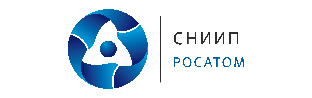 1952- 2000 гг. - Создание и 
функционирование  
Отечественной системы 
ядерного приборостроения
1945-1952 гг.
 Лабораторные 
приборы
1990 - 2012 гг.
Дезинтеграция 
отраслевого  
приборостроения
2020 г.
Консолидация компетенций 
на базе РАСУ
Первые серийные приборы лабораторного производства 
Подготовительный этап создания научно-промышленной базы отечественного ядерного приборостроения
Создание и развитие отраслевой научно-производственной базы ядерного приборостроения  
Формирование компетенций на базе отраслевых предприятий
Было создано 3 НИИ: СНИИП (1952), ВНИИРТ (НИИТФА) (1960), РНИИРП (1966) и 5 серийных заводов: СИГНАЛ (Обнинск,1970), ТЕНЗОР (Дубна, 1974г.), Электрон (Желтые Воды, УССР, 1970г.), Импульс (Пятигорск, 1963г.)., Балтиец (Нарва, 1966г.)
Резкое снижение отраслевого заказа
Практически полное прекращение инвестиций
Дезинтеграция ядерного приборостроения, выход отдельных предприятий из отрасли
Консолидация отраслевого «приборного» заказа
Сформированная стратегия развития на длительный период
 Доступность инвестиций
Формирование согласованной научно-технической политики
3
Структура рынка ядерного приборостроения
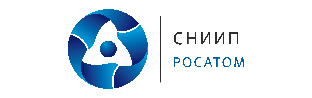 Мировой рынок по отраслям потребления, млрд руб.
Российский рынок по отраслям потребления, млрд руб.
383
+9%
18%
326
313
286
63
265
246
235
53
52
52
48
20%
20%
20%
31
19%
19%
19%
18%
21%
19
21%
21%
21%
22%
22%
22%
21%
22%
21%
21%
22%
23%
23%
2019
2020
2021
2022
2023
2024
2025
2019
2020
2021
2022
2023
2024
2025
Здравохранение
Гражданская и военная оборона
Прочие
Неатомный рынок
Mega Science проекты
Строительство АС
Энергетика
Нефтегаз
Модернизация  АС
Нацпроект ГК "Росатом"
РАО и ЯОТ
Промышленность и Транспорт
Аэрокосмические системы и оборона
Комментарии
Структура рынка по продуктовым сегментам, %
Мировой рынок:
рынок сформирован. Структурных изменений не предполагается
целевой сегмент для бизнеса ЯП– энергетика
Российский рынок:
Ключевыми драйверами рынка являются масштабные проекты (преимущественно отраслевые): программа развития и модернизации атомной отрасли, крупные научные проекты, а также модернизация лабораторного оборудования
Приборы контроля источников 
ионизирующего излучения 
(энергетика, атомная промышленность)
​
Оборона, радиационный мониторинг, 
граница,  таможенная служба
Прочие сегменты
Рынок ядерного приборостроения характеризуется устойчивым постоянным ростом объема, а также стабильной структурой по продуктам
4
Прочие*: НИИ, ВУЗы, аэропорты, СМИ, ЖКХ, ЦСМ и т.д.
Услуги**: поверка, установка, техническое обслуживание и т.д.
Атомная отрасль***: АЭС и предприятия ГК Росатом + тендеры ЯОК 
Источники: Данные компании, анализ экспертов Seldon, Grand View Research, Allied Market Research, Mordor Intelligence
Стратегия организационного развития ядерного приборостроения до 2030г.
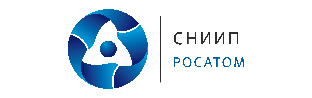 2028 – 2030 гг.
Разработка и поставка конкурентной 
на мировом рынке приборной продукции
2024 – 2027 гг.
Расширение номенклатуры
 приборной продукции
2021 – 2023 гг.
Консолидация активов
Компетенции:
Наращивание объема НИОКР
Компетенции:
Завершение базовых НИОКР
Локализация конкурентных 
решений  зарубежных компаний
Приобретение 
не отраслевых активов
Компетенции:
Вывод продуктов на международные рынки
Продукт:
Развитие комплексных 
решений
Продукт:
Поставка комплексных решений соответствующих международным требованиям
Продукт:
Поставка комплексных решений 
на основе проектных решений
Рынок:
АЭС дизайна РФ 
Расширение участия в  проектах ГК «Росатом»
Расширение поставок на 
не отраслевые рынки
Рынок:
АЭС дизайна РФ 
Проекты ГК «Росатом»
Mega science проекты
Не отраслевые рынки
Рынок:
АЭС дизайна РФ
Проекты ГК «Росатом»
Международные проекты
ЦЯНТ
Не отраслевые рынки
5
Потенциал роста отраслевого ядерного приборостроения
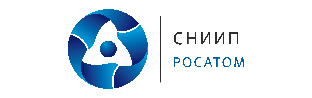 Отраслевые сегменты Ядерного приборостроения, млрд руб.
Прим.: состояние рынка в 335 млрд руб. является накопительным с 2020 по 2030 гг.
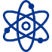 335
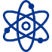 - проекты на атомном рынке
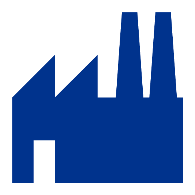 - проекты на неатомном рынке
РАО и ОЯТ
14-ый нацпроект: Развитие техники, технологий и научных исследований в области использования атомной энергии в Российской Федерации на период до 2024 года
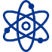 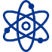 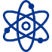 Вывод АЭС из эксплуатации: В период 2021-2030 гг. в РФ планируется вывод 8 реакторов РБМК-1000 (сл. 58) из эксплуатации. Оценочная стоимость вывода одного реактора порядка 100 млрд руб. Доля ЯП ~10%
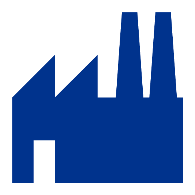 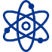 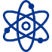 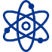 30
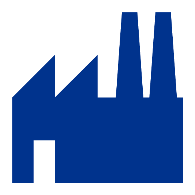 10
Mega Science: NICA, МБИР, СКИФ, Проект прорыв, ITER, LHC, Наука и инновации (сл. 56)
6
2021
Традиционные 
рынки
Спец. приборы 
для лабораторных 
проектов
АЭС
Mega 
Science 
Проекты
Вывод АЭС 
из эксплуатации
14-ый нацпроект
РАО и ОЯТ
2030
Ключевой рост отрасли создается за счет крупных отраслевых проектов. Доля ЯП оценочно может составить порядка 10 -15%, что составит  30 - 40  млрд руб. от общего объема внутриотраслевого заказа  к 2030 г.
6
6
Прим.: данные цифры указаны для доли ЯП
традиционный рынок* - медицина, транспорт, промышленность, эксплуатация АЭС, нефтегаз и тд
вывод из эксплуатации -  http://www.rusecounion.ru/sites/default/files/2%20Status2016_decom-rw-snf-Russia_RUS_0.pdf
Ядерное приборостроение
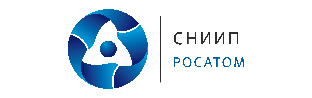 Системы контроля и управления реакторными установками
Системы технологического контроля
Системы радиационного контроля
Радиометры и радиометрические установки
Дозиметры и дозиметрические системы
Спектрометры и спектрометрические комплексы
Газоразрядные детекторы, ионизационные камеры
Сцинтилляционные детекторы
Детекторы для ИД: ТЛД, FNTD, OSL
Полупроводниковые детекторы
7
Основные группы измерительных задач ядерного приборостроения, реализуемые на ОИАЭ.
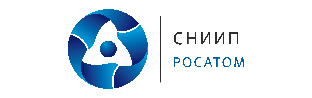 2
8
Этапы технологического развития ядерного приборостроения
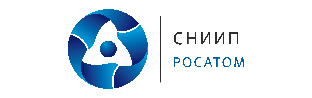 1945 – 1959г.г.
Приборы лабораторного производства для выполнения одного –двух видов измерений. Газоразрядные детекторы, р/э лампы
1960 – 1965 г.г.
Серийное производство функционально законченных приборов и аппаратурных комплексов  на 10 -30 каналов. Создание технологий производства аппаратуры, метрологической базы.
Сцинтилляционные детекторы, транзисторная техника
1970 – 1985 г.г.
Унификация приборных средств. Развитие ЕСКД. Разработка многоканальных ИИ систем с применением логических ИС, микропроцессорных комплектов, ИС памяти. Создание технологий ППД. Разработка ПМО для реализации алгоритмов обработки информации.
2000 – н/вр разработка и реализация концепции ядерных измерительно-информационных технологий.
Формирование базы знаний об объекте контроля (измерения)
1990 – 2005 г.г.
Внедрение микропроцессоров, разработка и реализация концепции «интеллектуального» ИК, интенсивное внедрение спектрометрических измерений в технологический контроль. Широкое применение импортной элементной базы. Развитие работ по внедрению новых типов детекторов на основе сцинтилляционных оптоволоконных структур, ПП структур, перспективных сцинтилляторов. Создание системного ПО , с расширенными возможностями обработки информации.
9
Ядерные информационно - измерительные технологии (ЯИИТ)
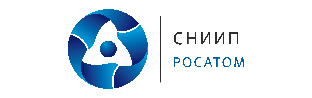 ЯИИТ представляет собой совокупность норм и правил,  алгоритмов, методов и способов создания аппаратных и программных средств формирования измерительной информации, которая позволяет накапливать новые знания об объекте для эффективного управления технологическим процессом и обеспечения безопасности объекта
Методы и способы выполнения измерений
Алгоритмы измерений
Нормативные требования и правила выполнения радиационных измерений
Ядерные информационно - измерительные технологии
Аппаратно-программные средства
Получение, сбор и обработка измерительной информации
Формирование базы знаний об объекте контроля (измерения)
Методология ЯИИТ
- Разработка объектно-ориентированных ЯИИТ должна начинаться одновременно с началом работ по проектированию новых или модернизации действующих объектов ядерных технологий;
- На протяжении жизненного цикла объекта ядерных технологий должна выполняться систематическая оценка соответствия применяемых измерительных технологий актуальным требованиям;
10
Научно-технические направления развития ядерного приборостроения.
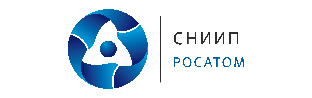 Расширение функциональных возможностей 
●повышения уровня диагностики процессов и оборудования ядерных технологий;
●выявления на ранних стадиях критичных аномалий и предаварийных состояний;
●прогнозирование возникновения/развития аварийной ситуации и формирование рекомендаций по 
проведению противоаварийных мероприятий.

Повышение «интеллекта» 
●сохранение требуемого объема измерений при частичных отказах аппаратуры;
●глубокая диагностика аппаратуры (90-99%);
●адаптивное изменение состава и числа измерительных каналов в процессе работы аппаратуры
 на объекте;
●изменение параметров измерительных и управляющих каналов в условиях функционирования объекта, 
в том числе в аварийных условиях;

Новые технологии
●разработка сквозного цифрового процесса «Разработка» с интегрированием модулей: «Физика» – 
«Ядерная электроника» – «Конструирование» – «Моделирование» – « Метрология – Испытания» - «Архив» – 
«Анализ эксплуатации» – «Улучшения/модернизация-НИОКР»;
●решение задач моделирования детекторов, блоков и устройств детектирования, пробоотборных трактов;
●разработка прикладных решений для реализации методов цифровой обработки сигналов детекторов 
различного типа и их идентификации  в режиме реального времени.
11
Спасибо за внимание!

С Юбилеем

 Глубокоуважаемый
 
Юрий Николаевич!